Scripture Reading: 1 Peter 3:13-16
3 Popular Fallacious
Charges
in a post-truth world
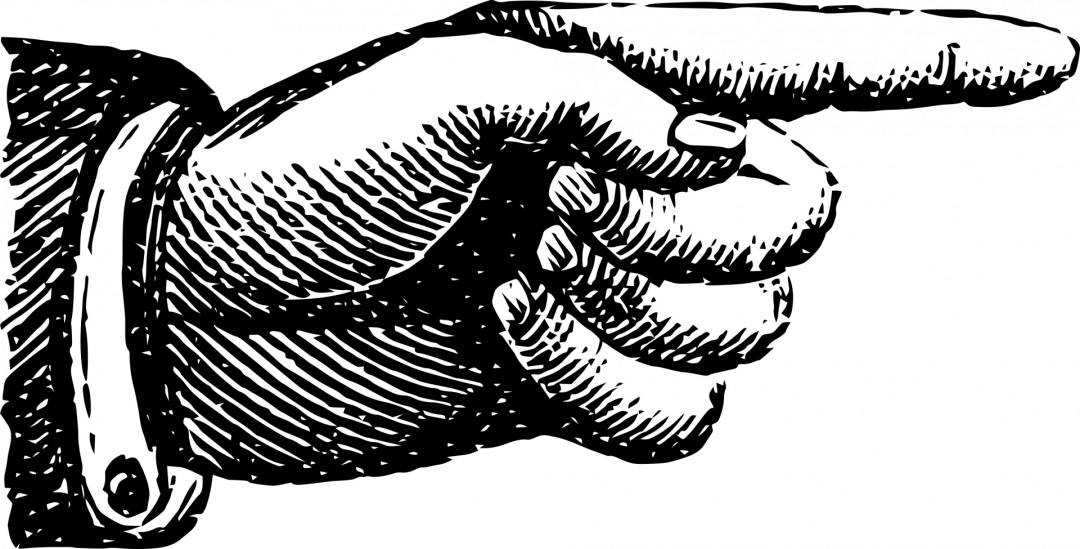 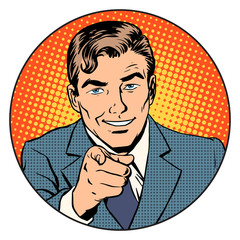 The Phobia Fallacy
Phobia: a persistent, irrational fear of a specific    
    object, activity, or situation that leads to a compelling desire to avoid it.
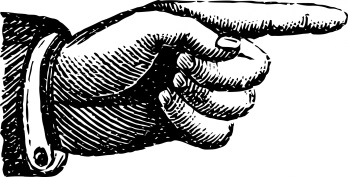 Are Christians “homophobic?”
	Disagreement is not fear/phobia
Proverbs 18:2
A fool takes no pleasure in understanding,
    but only in expressing his opinion.
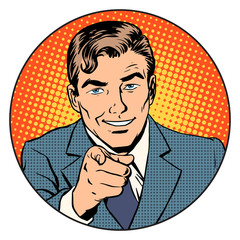 The Phobia Fallacy
Phobia: a persistent, irrational fear of a specific    
    object, activity, or situation that leads to a compelling desire to avoid it.
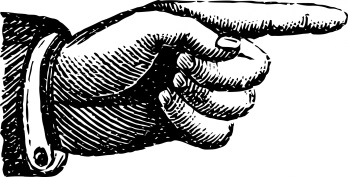 Are Christians “homophobic?”
	Disagreement is not fear/phobia
Colossians 4:6
Let your speech always be gracious, seasoned with salt, so that you may know how you ought to answer each person.
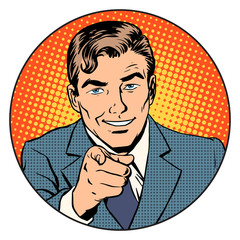 The Phobia Fallacy
Phobia: a persistent, irrational fear of a specific    
    object, activity, or situation that leads to a compelling desire to avoid it.
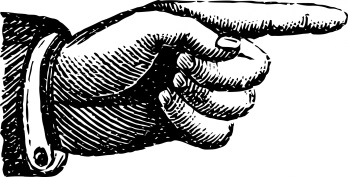 Are Christians “homophobic?”
	Disagreement is not fear/phobia
James 1:9
Know this, my beloved brothers: let every person be quick to hear, slow to speak, slow to anger
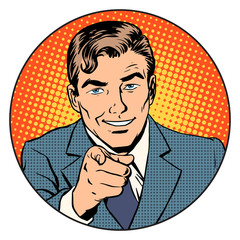 The Phobia Fallacy
Phobia: a persistent, irrational fear of a specific    
    object, activity, or situation that leads to a compelling desire to avoid it.
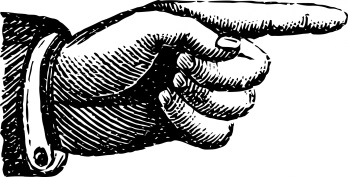 Are Christians “homophobic?”
	Disagreement is not fear/phobia
Proverbs 25:11
A word fitly spoken
    is like apples of gold in a setting of silver.
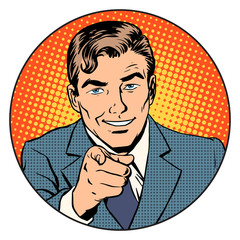 The Phobia Fallacy
Phobia: a persistent, irrational fear of a specific    
    object, activity, or situation that leads to a compelling desire to avoid it.
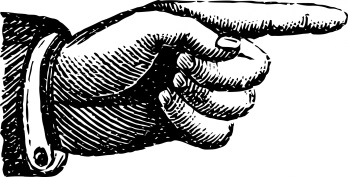 Are Christians “homophobic?”
	Disagreement is not fear/phobia
1 Timothy 1:5
The aim of our charge is love that issues from a pure heart and a good conscience and a sincere faith.
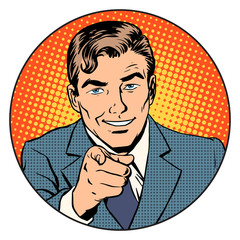 The Bigotry Allegation
Bigotry: stubborn and complete intolerance of any  
   creed, belief, or opinion that differs from one's own.
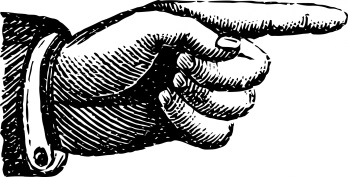 Are Christians “bigots?”
	Disagreement is not hatred/bigotry
Matthew 9:34
But the Pharisees said, “He casts out demons by the prince of demons.”
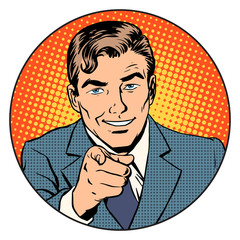 The Bigotry Allegation
Bigotry: stubborn and complete intolerance of any  
   creed, belief, or opinion that differs from one's own.
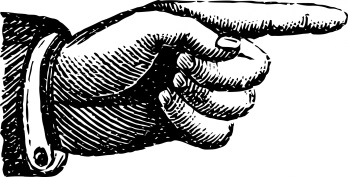 Are Christians “bigots?”
	Disagreement is not hatred/bigotry
Matthew 26:65
Then the high priest tore his robes and said, “He has uttered blasphemy. What further witnesses do we need? You have now heard his blasphemy.
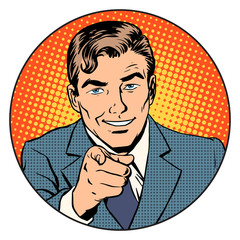 The Bigotry Allegation
Bigotry: stubborn and complete intolerance of any  
   creed, belief, or opinion that differs from one's own.
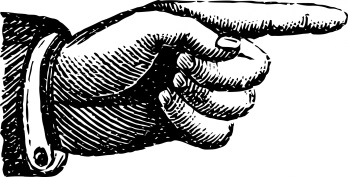 Are Christians “bigots?”
	Disagreement is not hatred/bigotry
John 10:33; cf. vv.36-38
The Jews answered him, “It is not for a good work that we are going to stone you but for blasphemy, because you, being a man, make yourself God.”
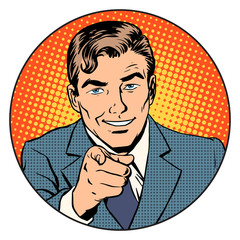 The Bigotry Allegation
Bigotry: stubborn and complete intolerance of any  
   creed, belief, or opinion that differs from one's own.
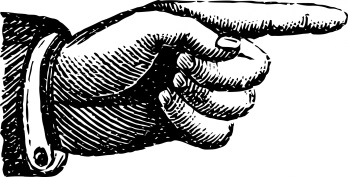 Are Christians “bigots?”
	Disagreement is not hatred/bigotry
Ephesians 4:15
Rather, speaking the truth in love, we are to grow up in every way into him who is the head, into Christ
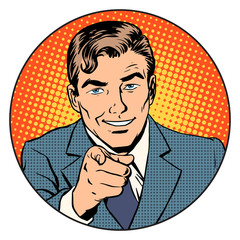 The Bigotry Allegation
Bigotry: stubborn and complete intolerance of any  
   creed, belief, or opinion that differs from one's own.
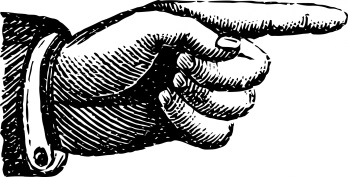 Are Christians “bigots?”
	Disagreement is not hatred/bigotry
Titus 2:7-8; cf. 1 Pet. 2:21-23; 3:13-16
Show yourself in all respects to be a model of good works, and in your teaching show integrity, dignity, and sound speech that cannot be condemned, so that an opponent may be put to shame, having nothing evil to say about us.
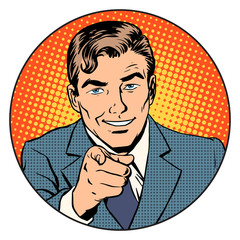 The Bigotry Allegation
Bigotry: stubborn and complete intolerance of any  
   creed, belief, or opinion that differs from one's own.
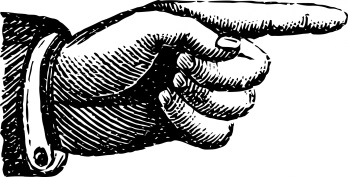 Are Christians “bigots?”
	Disagreement is not hatred/bigotry
1 Thessalonians 5:15, 21-22
See that no one repays anyone evil for evil, but always seek to do good to one another and to everyone… but test everything; hold fast what is good. Abstain from every form of evil.
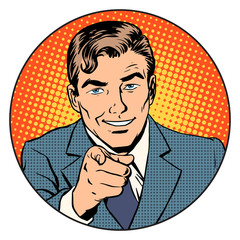 The Legalist Accusation
Legalism: strict adherence to law
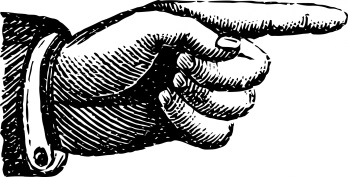 Are Christians “legalists?”
	Religious legalism is a straw-man!
Jeremiah 17:10
“I the Lord search the heart and test the mind, to give every man according to his ways, according to the fruit of his deeds.”
3 Popular Fallacious
Charges
in a post-truth world
The Phobia Fallacy
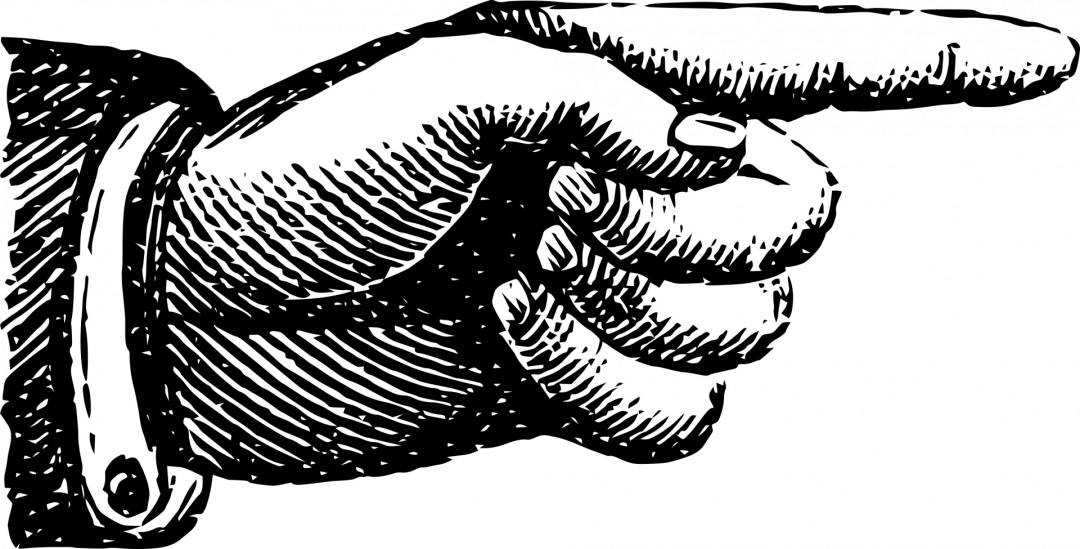 The Bigotry Allegation
The Legalist Accusation
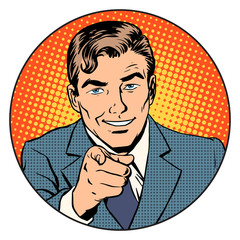 False Accusations
Daniel was falsely accused by the Babylonian commissioners & satraps
Job was falsely accused by his “friends”
Joseph was falsely accused by Potiphar’s wife
Prophets were falsely accused by their contemporaries
Paul was falsely accused by false brethren in Corinth
Jesus was falsely accused by the world!
THEY SUFFERED RIGHTEOUSLY
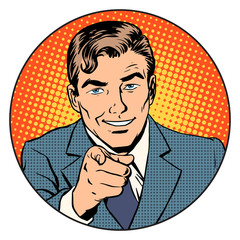 False Accusations
Hebrews 12:1-3
		Therefore, since we are surrounded by so great a cloud of witnesses, let us also lay aside every weight, and sin which clings so closely, and let us run with endurance the race that is set before us, looking to Jesus, the founder and perfecter of our faith, who for the joy that was set before him endured the cross, despising the shame, and is seated at the right hand of the throne of God. Consider him who endured from sinners such hostility against himself, so that you may not grow weary or fainthearted.